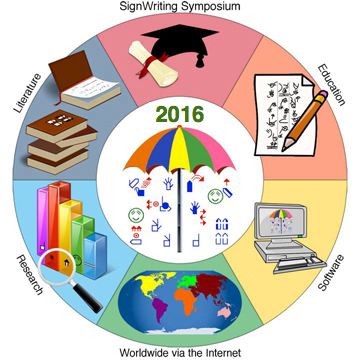 SignWritingSymposium
2016!
Broadcast LIVE on YouTubeJuly 18, 19, 20, 21
GMT: 15:00 - 19:00
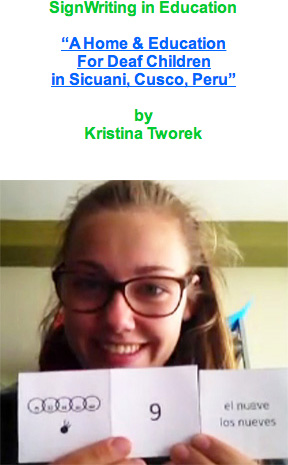 Monday, July 18Watch Session 1Presentation 53Presentation Time: GMT: 15:00 - 16:00Presentation 53 Web Page:“A Home & EducationFor Deaf Children in Sicuani, Cusco, Peru”